Обучение на дому: подходы к организации и реализации
Суворова И.Н., 
руководитель ЦНПР
МАУ ДПО «НИСО»
Обучение на дому:  основные понятия
«…Обучение на дому — освоение общеобразовательных и профессиональных образовательных программ лицом, по состоянию здоровья временно или постоянно не посещающим образовательное учреждение, при котором обучение осуществляется на дому педагогическими работниками соответствующих образовательных учреждений, в том числе с использованием дистанционных средств обучения…» 
КонсультантПлюс (https://www.consultant.ru/law/ref/ju_dict/word/obuchenie_na_domu/)
«…Обучение таких детей, а также детей-инвалидов, которые по состоянию здоровья не могут посещать образовательные организации, может быть также организовано образовательными организациями на дому или в медицинских организациях.»
Федеральный закон от 29.12.2012 N 273-ФЗ «Об образовании в Российской Федерации»
Домашнее обучение (обучение на дому) — это не форма получения образования или обучения, а условие организации учебного процесса для особых детей.
Обучение на дому:  основные понятия
ИНДИВИДУАЛЬНОЕ ОБУЧЕНИЕ НА ДОМУ -
способ организации обучения ребенка, осуществляемый по индивидуальному учебному плану в домашних условиях.
Индивидуальное обучение на дому регламентируется Федеральным законом «Об образовании в Российской Федерации»

Согласно ч. 5 ст. 41  установлено, что для обучающихся, осваивающих основные общеобразовательные программы и нуждающихся в длительном лечении, создаются образовательные организации, в т. ч. санаторные, в которых проводятся необходимые лечебные, реабилитационные и оздоровительные мероприятия. Обучение таких детей, а также детей-инвалидов, которые по состоянию здоровья не могут посещать образовательную организацию, может быть также организовано образовательными организациями на дому или в медицинских организациях.
Обучение на дому:  задачи и проблемы
Решаемые задачи:
обеспечение доступа к образованию с учетом разнообразия особых образовательных потребностей и индивидуальных возможностей обучающегося;
возможность учителя адаптировать содержательную часть образования, способы подачи материала, ориентируясь на возможности и потребности ученика, корректируя действия и контролируя затраты его сил.

Проблемная область:
обучающийся не социализируется, не учится общаться и работать в команде, не приобретает опыт выступления на публике, отстаивания своего мнения перед сверстниками, вследствие чего в будущем у него могут возникнуть сложности с адаптацией к дальнейшей учебе и поиском работы.
Обучение на дому:  нормативные основания
Федеральный закон от 29 декабря 2012 г. N 273-ФЗ "Об образовании в Российской Федерации";
 Федеральный закон от 24 июня 1998 г. N 124-ФЗ "Об основных гарантиях прав ребенка в Российской Федерации";
Федеральный закон от 24 ноября 1995 г. N 181-ФЗ "О социальной защите инвалидов в Российской Федерации";
Приказ Министерства здравоохранения Российской Федерации от 30 июня 2016 г. N 436н "Об утверждении перечня заболеваний, наличие которых дает право на обучение по основным общеобразовательным программа на дому";
Постановление Главного санитарного врача Российской Федерации от 28 сентября 2020 г. N 28 "Об утверждении санитарных правил СП 2.4.3648-20 "Санитарно-эпидемиологические требования к организации воспитания и обучения, отдыха и оздоровления детей и молодежи";
Постановление Главного санитарного врача Российской Федерации от 28 января 2021 г. N 2 "Об утверждении санитарных правил и норм СанПиН 1.2.3685-21 "Гигиенические нормативы и требования к обеспечению безопасности и (или) безвредности для человека факторов среды обитания";
Приказ Министерства просвещения Российской Федерации от 22 марта 2021 г. N 115 "Об утверждении Порядка организации и осуществления образовательной деятельности по основным общеобразовательным программам - образовательным программам начального общего, основного общего и среднего общего образования";
Приказ Министерства просвещения Российской Федерации от 23 августа 2017 г. N 816 "Об утверждении Порядка применения организациями, осуществляющими образовательную деятельность, электронного обучения, дистанционных образовательных технологий при реализации образовательных программ";
Распоряжение Минпросвещения России от 9 сентября 2019 г. N Р-93 "Об утверждении примерного Положения о психолого-педагогическом консилиуме образовательной организации";
Обучение на дому:  нормативные основания
Приказ Министерства здравоохранения России от 30 июня 2016г. № 436н «Об утверждении перечня заболеваний, наличие которых дает право на обучение по основным общеобразовательным программам на дому»
Письмо Министерства здравоохранения РФ от 14.09.2016 №15-3/10/2-5810 «О медицинских показаниях  для обучения по основным общеобразовательным программам на дому»
Обучение на дому:  нормативные основания
В приказ  Министерства здравоохранения России от 30 июня 2016г. № 436н были внесены 60 групп наиболее часто встречающихся заболеваний у детей с указанием особенностей течения заболевания, которые действительно препятствуют обучению в условиях массовой школы.

Вместе с тем врачебная комиссия медицинской организации, в которой наблюдается ребенок, может принять решение о наличии медицинских показаний у ребенка для обучения по основным образовательным программам на дому исходя из индивидуальных особенностей состояния здоровья ребенка вне зависимости от того внесено заболевание или нет в вышеуказанный перечень.

Так, например, все состояния, требующие соблюдения длительного (более 1 месяца) постельного режима, после перенесенных травм, хирургических вмешательств, должны быть отнесены к медицинским показаниям для обучения на дому.
Обучение на дому:  нормативные основания
Обучение на дому:  нормативные основания
Согласно действующему законодательству  порядок организации обучения по основным общеобразовательным программам на дому определяется нормативным правовым актом органа госвласти субъекта РФ.
В Новосибирской области таким документом является 
приказ Минобразования Новосибирской области от 17.05.2027 г. № 1090 «Об определении порядка регламентации и оформления отношений
государственной образовательной организации Новосибирской области и муниципальной образовательной организации и родителей (законных представителей) обучающихся, нуждающихся в длительном лечении, а также детей-инвалидов в части организации обучения по основным общеобразовательным программам на дому или
в медицинских организациях»
Обучение на дому:  методические рекомендации
Письмо Федеральной службы по надзору в сфере образования и науки от 07 августа 2018г. №05-283 «Об обучении лиц, находящихся на домашнем обучении»;
Письмо Министерства просвещения РФ от 13 июня 2019г. № ТС – 1391/07 «Об организации образования учащихся на дому»;
Методические рекомендации об организации обучения детей, которые находятся на длительном лечении и не могут по состоянию здоровья посещать образовательные организации (утверждены Минздравом России 17.10.2019, Минпросвещением России 14.10.2019);
Письмо Минпросвещения России от 24.11.2021 N ДГ-2121/07  "О направлении методических рекомендаций« (вместе с "Методическими рекомендациями об организации обучения на дому обучающихся с ограниченными возможностями здоровья, с инвалидностью")
Обучение на дому:  основания для организации
Обучение на дому предоставляется про медицинским показаниям
Согласно действующему законодательству (ФЗ от 24 ноября 1995 г. N 181-ФЗ , ФЗ от 29 декабря 2012 г. N 273-ФЗ ), основанием для организации обучения на дому являются заключение медицинской организации в соответствии с приказом Минздрава России от 30 июня 2016 г. N 436н и заявление родителей (законных представителей) обучающегося.
Справка на индивидуальное обучение на дому представляет собой медицинское заключение, которое выдается медицинской организацией, а точнее ВК (врачебной комиссией) поликлиники, к которой прикреплен ребенок по месту жительства (либо другого медицинского учреждения, в котором ребенок проходит лечение).

Справка ВК выдается на срок до 1 учебного  года. Для продления индивидуального обучения необходимо повторно пройти врачебную комиссию.
Только врачебная комиссия может дать заключение на индивидуальное обучение на дому!
Обучение на дому возможно при наличии ряда заболеваний (Перечень, утв. Приказом Минздрава России от 30.06.2016 N 436н). 
К ним, в частности, относятся: 
злокачественные новообразования; 
нарушения свертываемости крови; 
сахарный диабет I типа; 
сердечная недостаточность; 
дерматит и экзема; 
детский церебральный паралич.
ПМПК рекомендаций на индивидуальное обучение НЕ ДАЕТ, так как не является медицинской организацией!
Дети, нуждающиеся в обучении на дому, в том числе дети-инвалиды, обучающиеся на дому, зачисляются в соответствующий класс.
Обучение на дому:  документы ОО
локальные акты образовательной организации, регламентирующие обучение на дому, в том числе с применением дистанционных образовательных технологий (о зачислении на надомное образование; об организации образования, включая психолого-педагогическое сопровождение; об обеспечении двухразовым бесплатным питанием обучающихся с ОВЗ, получающих образование на дому, и др.);
образовательная программа образовательной организации;
заключения, рекомендации и другие документы психолого- педагогического консилиума образовательной организации в отношении организации образования каждого обучающегося с ОВЗ, с инвалидностью, получающего образование на дому;
индивидуальные учебные планы каждого обучающегося, получающего образование на дому, разработанные образовательной организацией с учетом его индивидуальных особенностей, психофизических возможностей, рекомендаций психолого-медико-педагогической комиссии в соответствии с ФГОС и с учетом санитарно-эпидемиологических  норм;   
рабочая программа, тематическое и поурочное планирование, оценочные средства для обучения на дому;
Обучение на дому:  документы ОО
расписание занятий индивидуального обучения каждого обучающегося, получающего образование на дому,      утвержденное директором и письменно согласованное с    родителями(законными представителями) ребенка;
классные журналы соответствующего класса со сведениями о фамилии  и имени детей, обучающихся на дому, данные об успеваемости, переводе     из класса в класс, о результатах промежуточной и государственной  (итоговой) аттестации, выпуске из образовательной организации;
журналы индивидуальных занятий на каждого учащегося со сведениями   о дате занятий, содержании пройденного материала, количестве часов; 
план внутришкольного контроля индивидуального обучения на дому;
справки по внутришкольному контролю индивидуального обучения на дому, в т.ч. о соответствии оценок, выставленных в дневнике учащегося оценкам в классном журнале.
Обучение на дому:  документы ОО
При организации обучения детей на дому по осуществляется хранение следующих документов:
заявления родителей (законных представителей) о переводе обучающегося на надомное обучение; 
справки (заключения) медицинской организации с рекомендациями о переводе обучающегося на индивидуальное обучение на дому по состоянию здоровья.
-  приказы ОО об организации обучения на дому;
- индивидуальные учебные планы, рабочие программы;
- расписания учебных занятий, согласованные с родителями (законными представителями);
- журналы учебных занятий на дому.
Обучение на дому:  сетевая форма  реализации
Минпросвещения разъяснено, что обучение на дому осуществляется как самостоятельно образовательной организацией, так и посредством сетевых форм реализации образовательных программ (далее — сетевая форма).

Сетевая форма обеспечивает возможность освоения обучающимся образовательной программы с использованием ресурсов нескольких организаций, осуществляющих образовательную деятельность на основании договора между организациями.
 
При этом часть учебных предметов и коррекционных курсов может быть освоена применением дистанционных образовательных технологий и электронного обучения, а в случае, если состояние здоровья ребенка позволяет посещать образовательную организацию, часть учебных предметов и коррекционных курсов может быть освоена ребенком в стенах школы.
Обучение на дому:  формы обучения
Формы обучения и формы получения образования
Ст. 17 ФЗ № 273
В Российской Федерации образование может быть получено:
1) в организациях, осуществляющих образовательную деятельность;
2) вне организаций, осуществляющих образовательную деятельность (в форме семейного образования и самообразования).
2. Обучение в организациях, осуществляющих образовательную деятельность, с учётом потребностей, возможностей личности и в зависимости от объема обязательных занятий педагогического работника с обучающимися осуществляется в очной, очно-заочной или заочной форме.
3. Обучение в форме семейного образования и самообразования осуществляется с правом последующего прохождения в соответствии с частью 3 статьи 34 настоящего Федерального закона промежуточной и государственной итоговой аттестации в организациях, осуществляющих образовательную деятельность.
4. Допускается сочетание различных форм получения образования и форм обучения.
Обучение на дому:  разработка ИУП
Разъясняется, что обучение учащихся, осваивающих основные общеобразовательные программы на дому, осуществляется по индивидуальным учебным планам в порядке, установленном локальными нормативными актами организации, осуществляющей образовательную деятельность (далее – организация).

Индивидуальный учебный план (далее – ИУП) — учебный план, обеспечивающий освоение образовательной программы на основе индивидуализации ее содержания с учетом особенностей и образовательных потребностей конкретного обучающегося. Обучение по ИУП, в том числе ускоренное, ст.34 ФЗ об образовании отнесено к академическим правам обучающегося.
 
ИУП разрабатываются с учетом федеральных основных, в том числе адаптированных, образовательных программ начального, основного и среднего общего образования, а также примерных основных общеобразовательных программ обучающихся с умственной отсталостью (интеллектуальными нарушениями) в соответствии с ФГОС общего образования.
 
ИУП разрабатываются и утверждаются организациями самостоятельно; при реализации общеобразовательных программ с использованием сетевой формы — совместно всеми организациями, участвующими в осуществлении образовательной деятельности.
Обучение на дому:  обучение по ИУП
Федеральный закон от 29 декабря 2012 г. N 273-ФЗ
    «Об образовании в Российской Федерации»
Статья 2.
23) индивидуальный учебный  план  -  учебный  план,   обеспечивающий освоение  образовательной  программы  на  основе      индивидуализации ее содержания  с  учетом  особенностей  и   образовательных     потребностей конкретного обучающегося;
Статья 34.
1. Обучающимся предоставляются академические права на:
3)  обучение  по  индивидуальному  учебному  плану,  в     том числе ускоренное обучение, в пределах осваиваемой образовательной программы   в порядке, установленном локальными нормативными актами;
Статья 43.
1. Обучающиеся обязаны:
     1) добросовестно  осваивать  образовательную  программу,   выполнять индивидуальный учебный план, в том числе посещать предусмотренные учебным планом или индивидуальным учебным планом учебные  занятия,   осуществлять самостоятельную  подготовку  к  занятиям,  выполнять  задания,     данные педагогическими работниками в рамках образовательной программ
Приказ Министерства просвещения РФ от 22 марта 2021 г. N 115 
«Об утверждении Порядка организации и осуществления образовательной деятельности по основным общеобразовательным программам - образовательным программам «(с изменениями и дополнениями от 11 февраля, 7 октября, 5 декабря 2022 г., 3 августа, 29 сентября 2023 г.)
Индивидуальный учебный план формируется с учетом требований федерального государственного образовательного стандарта общего образования соответствующего уровня, в том числе к перечню учебных предметов, обязательных для изучения.
Письмо Министерства просвещения РФ от 26 февраля 2021 г. N 03-205 
"О методических рекомендациях"
Методические рекомендации по обеспечению возможности освоения основных образовательных программ обучающимися 5-11 классов по индивидуальному учебному плану
ИУП составляется, как правило, на один учебный год, либо на иной срок, указанный в заявлении обучающегося или его родителей (законных представителей) об обучении по индивидуальному учебному плану.
В заявлении указываются срок, на который обучающемуся предоставляется ИУП, а также могут содержаться пожелания обучающегося или родителей (законных представителей) несовершеннолетнего обучающегося по индивидуализации содержания образовательной программы (включение дополнительных учебных предметов (курсов), углубленное изучение отдельных учебных предметов (курсов), сокращение сроков освоения образовательных программ и др.).
Заявления о переводе на обучение по ИУП принимаются в течение учебного года до 15 мая (можно установить иную дату, дающую возможность и обучающемуся, и организации спланировать и организовать обучение по ИУП).
Обучение по ИУП начинается, как правило, с начала учебного года.
Разработка ИУП осуществляется организацией в течение двух недель с момента поступления заявления совершеннолетнего обучающегося или родителей (законных представителей) несовершеннолетнего обучающегося. Если обоснованием для ИУП является состояние здоровья обучающегося, срок составляет не более 5 рабочих дней.
Перевод на обучение по ИУП оформляется приказом руководителя организации. ИУП утверждается решением педагогического совета организации. Индивидуальное расписание занятий, перечень программ обучения по учебным предметам, количество часов, формы и сроки текущего и итогового контроля, педагоги, ведущие обучение, оформляются приказом руководителя организации.
ИУП может предусматривать уменьшение указанного срока за счет ускоренного обучения. Рекомендуемое уменьшение срока освоения образовательной программы составляет не более 1 года.
ИУП изменяет последовательность и распределение по периодам обучения учебных предметов, курсов, дисциплин (модулей), практики, иных видов учебной деятельности, формы промежуточной аттестации, предусмотренные учебным планом образовательной программы соответствующего уровня, с целью обеспечения индивидуализации содержания образовательной программы и ее освоения с учетом особенностей и образовательных потребностей обучающегося.
ИУП предусматривает изменение последовательности и распределения по периодам обучения, предоставление права самостоятельного изучения, предоставление углубленного изучения в пределах имеющейся трудоемкости (без дополнительных материально-технических ресурсов), включение в перечень дополнительного элективного предмета при условии самостоятельного изучения.
Могут быть выделены часы на консультирование с тьютором, психологом, учителем, руководителем организации.
Перечень и трудоемкость учебных предметов, курсов, дисциплин (модулей), практики, иных видов учебной деятельности допускается изменять в случае, если это не приведет к несоответствию образовательных результатов разработанной образовательной программы.
Текущий контроль успеваемости и промежуточная аттестация обучающихся, переведенных на обучение по ИУП, осуществляются в соответствии с Положением о текущем контроле успеваемости и промежуточной аттестации обучающихся организации.
Индивидуальный учебный план предусмотрен для обучающихся:

осваивающих ООП в заочной, очно-заочной форме, либо сочетающих различные формы обучения и формы получения образования,
осваивающих ООП в условиях на дому,
с ограниченными возможностями здоровья ( в рамках адаптированной общеобразовательной программы),
осваивающих ООП  в условиях ускоренного обучения,
имеющим индивидуальные образовательные потребности (с устойчивой дезадаптацией к школе и неспособностью к усвоению образовательных программ в условиях большого детского коллектива;  с высокой степенью успешности в освоении программ; индивидуальной профильной направленностью или углубленным изучением предметов  и др.),
не ликвидировавшим академическую задолженность в установленные сроки.
Формирование ИУП – компетенция ОУ по запросу/ согласованию с обучающимися и родителями (законными представителями)
Индивидуальный учебный план разрабатывается для отдельного обучающегося на основе учебного плана школы.
Порядок осуществления обучения по индивидуальному учебному плану определяется образовательной организацией самостоятельно, а реализация индивидуального учебного плана осуществляется в пределах осваиваемой образовательной программы.
Важно помнить:
На обучение по индивидуальному учебному плану распространяются ФГОС, в том числе при определении объемных показателей учебной нагрузки.
В ИУП должны входить предметы обязательной части УП 
В ИУП должны входить (по запросу обучающихся и родителей (законных представителей) предметы части  УП, формируемой участниками образовательных отношений
В ИУП должны быть определены формы промежуточной аттестации по всем предметам ИУП и сроки промежуточной аттестации.
ИУП разрабатывается на уровень образования.
Документальное сопровождение перехода на обучение по ИУП
Заявление родителей (законных представителей).
Договор ОУ с родителями (законными представителями) – при необходимости.
Заключение ПМПК (для обучающихся с ОВЗ), медицинское заключение (для обучающихся в условиях на дому).
Решение педагогического совета о рассмотрении (принятии) ИУП.
Приказ директора о переводе на обучение по ИУП и об утверждении ИУП.
Документальное сопровождение обучения по ИУП
Корректировка  рабочих программ, календарно-тематических планов на количество учебных часов, установленных в ИУП.
2.   Ведение журналов обучения по ИУП.
3.   Ведомости, протоколы промежуточной аттестации (если установлены иные формы и сроки, чем для остальных обучающихся.)
Обучение на дому:  разработка ИУП
Индивидуальный учебный план, график занятий, необходимых для реализации образовательной программы при организации обучения на дому, согласовываются организацией с родителями (законными представителями) учащихся, осваивающих основные общеобразовательные программы на дому.
При прохождении обучения в соответствии с ИУП график его реализации может быть изменен организацией с учетом состояния здоровья учащегося и назначенного ему лечения при согласовании с родителями (законными представителями) учащегося. Максимальный общий объем недельной образовательной нагрузки (количество учебных занятий) учащихся не должен превышать гигиенические требования к максимальному общему объему недельной нагрузки обучающихся, определенных СанПиН 2.4.2.2821-10 и СанПиН 2.4.2.3286-15.
Учащиеся, получающие образование на дому, включаются во внеурочную деятельность (в том числе коррекционно-развивающей направленности) и занятия в рамках дополнительного образования.
Обучение на дому:  разработка ИУП
В случае организации начального общего образования учащегося с ОВЗ и образования учащегося с умственной отсталостью (интеллектуальными нарушениями), в том числе по специальной индивидуальной программе развития (СИПР), часть индивидуального учебного плана, формируемая участниками образовательных отношений, должна включать часы на внеурочную деятельность (до 10 часов в неделю), предназначенные для реализации направлений внеурочной деятельности (не более 5 часов в неделю), и часы на коррекционно-развивающую область (не менее 5 часов в неделю), в рамках которой реализуются коррекционные курсы и индивидуальная/подгрупповая работа дефектолога (олигофренопедагога, тифлопедагога, сурдопедагога), логопеда, психолога.
 
Недопустимо преподавания всех учебных предметов учебного плана основного общего и среднего общего образования одним учителем-предметником.
Обучение на дому:  права обучающегося
- получение образования в пределах федеральных государственных образовательных стандартов;
- на бесплатное использование библиотечно-информационными ресурсами ОО;
- на объективную оценку знаний и умений;
- на учет особенностей психофизического состояния;
- на иные права, предусмотренные действующим законодательством РФ, Уставом ОО и иными локальными нормативными актами ОО.
Обучение на дому:  обязанности ОО
- организует образовательный процесс с учетом психофизического развития, состояния здоровья и индивидуальных возможностей обучающихся;
- оказывает методическую и консультативную помощь родителям (законным представителям), необходимую для освоения образовательных программ;
- организует промежуточную аттестацию обучающихся, устанавливает их форму, периодичность и порядок проведения (промежуточная аттестация проводится в формах, определенных учебным планом, и в порядке, установленном локальным нормативным актом ОО);
- осуществляет контроль реализации в полном объеме образовательных программ в соответствии с индивидуальным учебным планом в части качества предоставляемых обучающимся образовательных услуг, количества и своевременности проведенных занятий в соответствии с утвержденным расписанием занятий; 
- организует итоговую аттестацию;
- выдает прошедшим итоговую аттестацию документ об образовании.
Обучение на дому:  посещение ОО
При невозможности организовать обучение на дому по следующим причинам: неудовлетворительные жилищно-бытовые условия, наличие в доме агрессивных животных возможно осуществление индивидуального обучения в ОО, иных объективных обстоятельств (при наличии разрешения медицинской организации на посещение ОО). В данном случае родитель (законный представитель) обучающегося подает заявление в ОО об организации учебных занятий в учебных помещениях ОО с указанием причины.
Обучение на дому:  обязанности педагогов
- знать специфику заболевания, особенности режима и организации обучения на дому, не допускать утомления ребенка;
- выполнять рабочие программы с учетом физиологических возможностей, интеллектуальных способностей и интересов детей;
- проводить занятия с обучающимся на дому строго по утвержденному расписанию;
- вести в произвольной форме поурочное планирование, позволяющее при проведении контрольно-проверочных мероприятий, определить уровень качества обучения и оптимальность выбора методов и дидактических приемов реализации образовательных программ;
- своевременно заполнять журнал учебных занятий на дому, заполнять электронный журнал;
- контролировать ведение дневника учеником;
- обеспечивать безопасность жизни и здоровья обучающегося во время проведения учебных занятий на дому и в ОО; 
- соблюдать конфиденциальность персональных данных обучающихся.
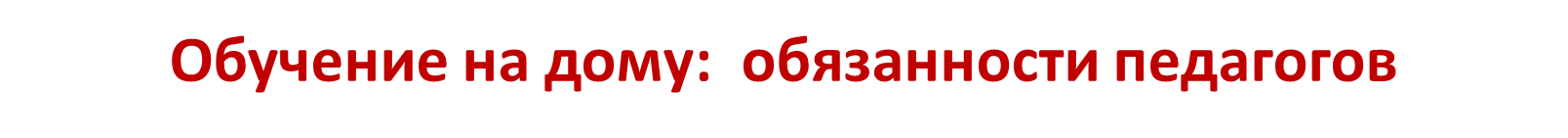 Педагогам важно учитывать следую принципы при работе с детьми:
Принцип индивидуализации – а) обеспечение режима учебных занятий по состоянию здоровья (интеллектуальная активность в течение дня, приём медицинских препаратов и процедур)
б) составление дидактического материала в соответствии с особенностями восприятия, с уровнем доступности и сложности изучаемого содержания.
Принцип сотрудничества – совместное (учитель с родителями, членами семьи, тьютором, волонтёром) планирование, организация учебных занятий, методическое сопровождение выполнения заданий.
Принцип самостоятельности – большая часть учебной деятельности организуется в индивидуально-обособленной форме выполнения учебных заданий.
Принцип адаптации – учебный материал порционно подбирается, структурируется и корректируется в зависимости от состояния восприятия ученика и, наоборот, состояние ученика готовится под уровень сложности учебного материала (интеллектуальный разогрев, актуализация мышления, подключение воображения, проблематизация, снятие психологических барьеров и излишнего напряжения и т.п.)
Принцип учёта ситуации – учитывается темп и характер изучения (усвоения) учебного материала (дидактические паузы, возникающие и организуемые рефлексивные остановки).
Принцип логической точки – освоение учебного материала определяет не время, а завершённость изучения порции и возможность остановки в логике освоения учебного материала.
Обучение на дому:  ГИА
Учащимся, осваивающим основные общеобразовательные программы на дому, не имеющим академической задолженности и в полном объеме выполнившим учебный план или индивидуальный учебный план, должны быть созданы условия сдачи ГИА на дому (при их желании).


Разъяснено, что в соответствии с приказом Минобрнауки России от 14 февраля 2014 г. N 115 » в графе «Наименование учебных предметов» указываются сведения о результатах освоения выпускником образовательной программы соответствующего уровня, в частности, наименования учебных предметов в соответствии с учебным планом образовательной программы соответствующего уровня. Форма получения образования в аттестате и приложению к нему не указывается.
Обучение на дому:  ГИА
Экзамен на дому. Согласно приказам Минпросвещения России и Рособрнадзора от 7 ноября 2018 г. N 189/1513 «Об утверждении Порядка проведения государственной итоговой аттестации по образовательным программам основного общего образования» и от 07 ноября 2018 г. №190/1512 «Об утверждении Порядка проведения государственной итоговой аттестации по образовательным программам среднего общего образования» для обучающихся, имеющих медицинские показания для обучения на дому и соответствующие рекомендации психолого-медико-педагогической комиссии, экзамен организуется на дому.
 
Для этого родителям (законным представителям) ребѐнка необходимо вместе с подачей заявления на прохождение ГИА-9 (ГИА-11) представить заключение медицинской организации и копию рекомендаций психолого-медико-педагогической комиссии.
 
Во время экзамена для обучающихся на дому обеспечиваются специальные условия, учитывающие состояние их здоровья, особенности психофизического развития, в том числе присутствие ассистентов, использование на ГИА необходимых для выполнения заданий технических средств; выполнение письменной экзаменационной работы на компьютере по желанию экзаменующегося; увеличение продолжительности экзамена по учебному предмету на 1,5 часа; организация питания и перерывов для проведения необходимых лечебных и профилактических мероприятий во время проведения экзамена и другие условия.
Обучение на дому:  материальная компенсация
Согласно ст. 19 Федерального закона от 24 ноября 1995 г. N 181-ФЗ (с изменениями) размеры компенсации затрат родителей (законных представителей) детей-инвалидов в части организации обучения по основным общеобразовательным программам на дому определяются законами и иными нормативными правовыми актами субъектов РФ и являются расходными обязательствами субъектов Российской Федерации. Минобрнауки России письмом от 14 января 2016 г. N 07-81 «Об осуществлении выплат компенсации родителям (законным представителям) детей, обучающихся на дому» разъяснило следующее.

В соответствии со статьей 35 ФЗ об образовании учебники и учебные пособия, а также учебно-методические материалы, средства обучения и воспитания детям, обучающимся на дому, предоставляются в пользование на время получения образования бесплатно.
 
Согласно части 7 статьи 79 ФЗ об образовании, обучающиеся с ОВЗ обеспечиваются бесплатным двухразовым питанием.

Дети-инвалиды, как имеющие статус обучающихся с ОВЗ, получающие образование на дому, должны обеспечиваться сухим пайком или получать компенсацию за питание в денежном эквиваленте.
Благодарю за внимание!


Контактная информация:
Телефон: 229-10-19
 эл. адрес: ISuvorova@admnsk.ru